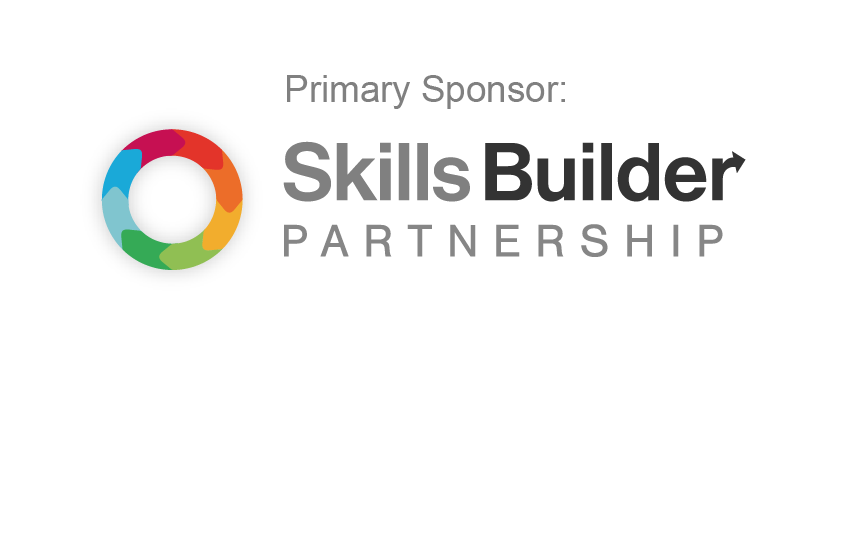 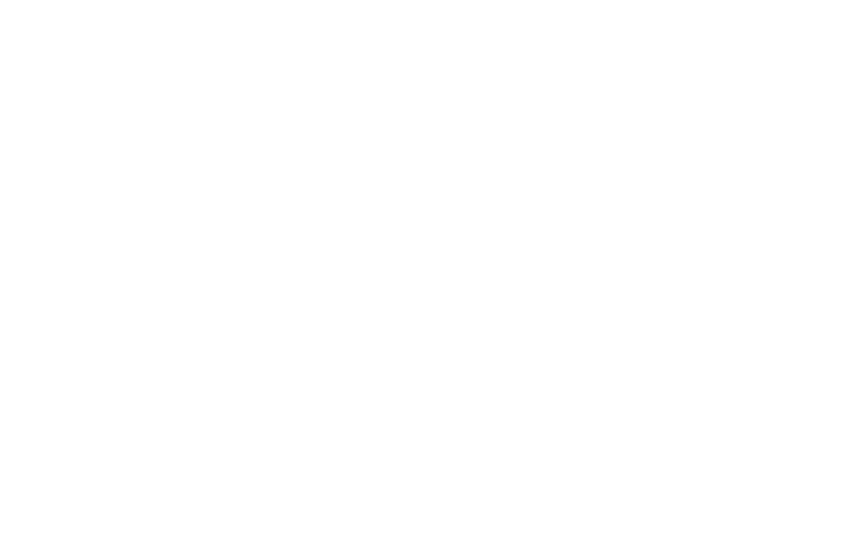 Articulate #myskills
Pick an essential skill
I think _______________ is essential because…
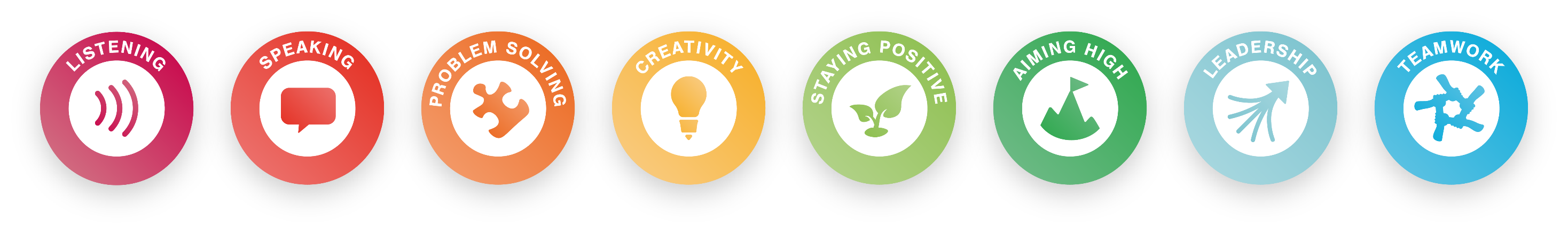 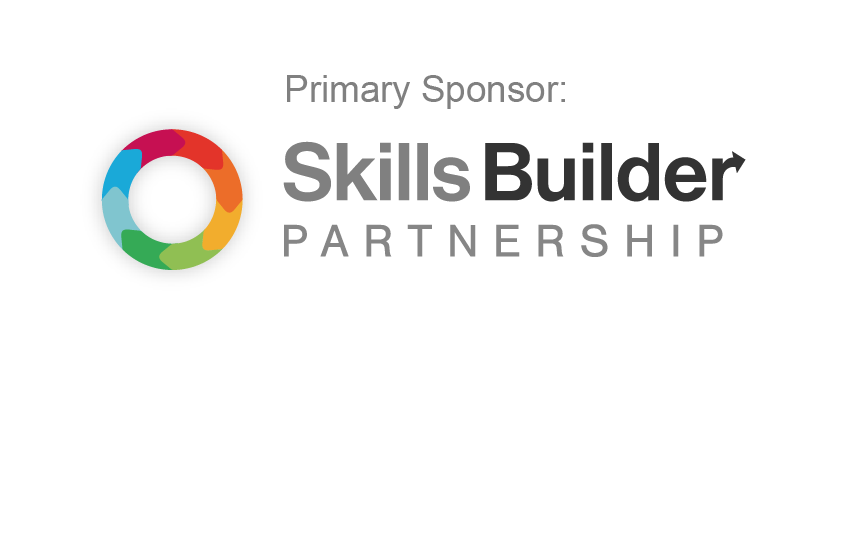 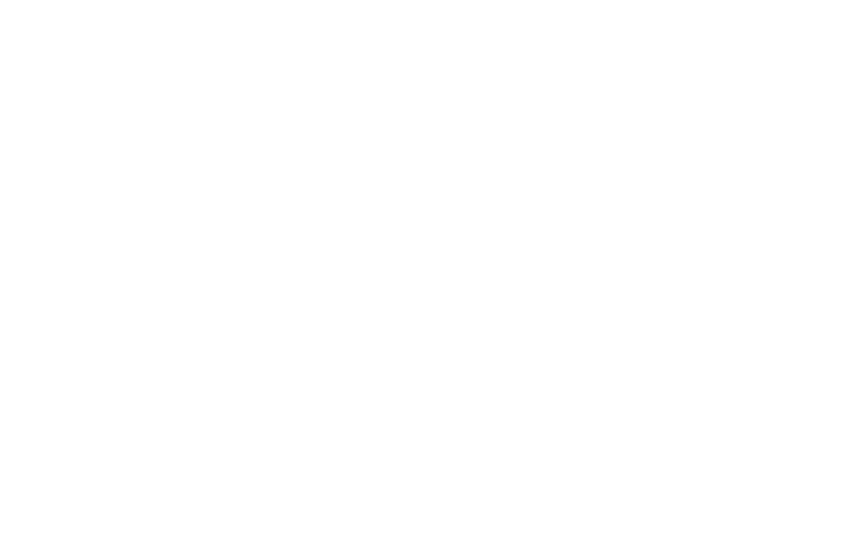 Articulate #myskills
Pick an essential skill
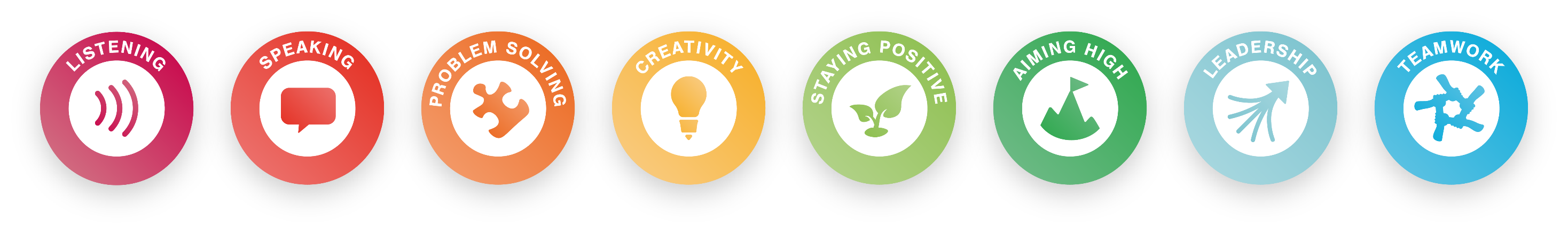 I use my _________ skills when….
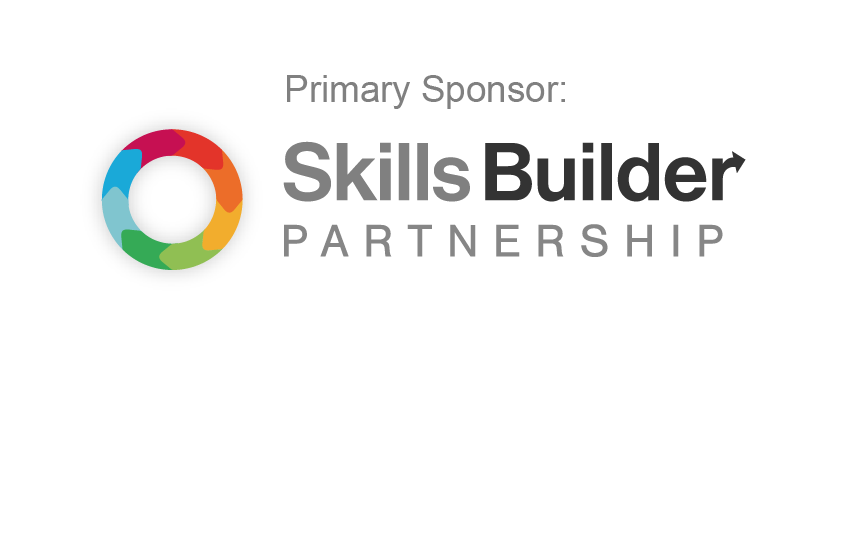 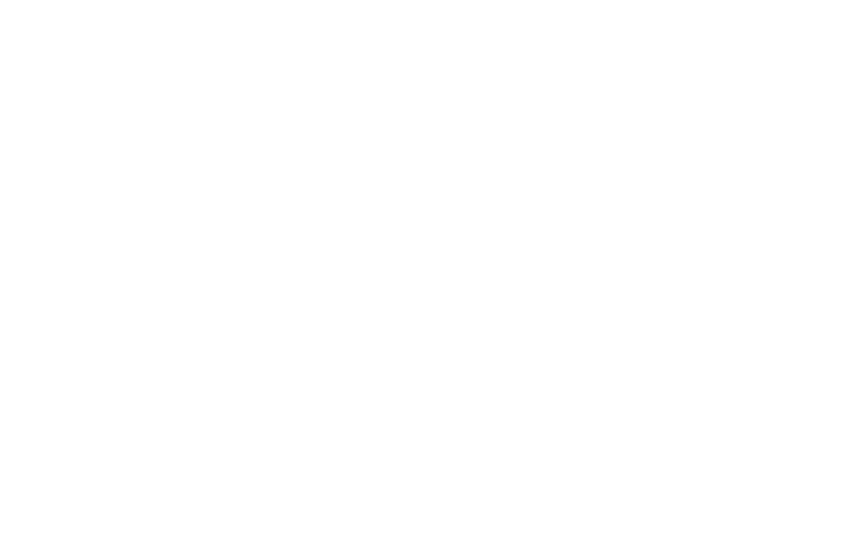 Articulate #myskills
I use my Listening skills when….
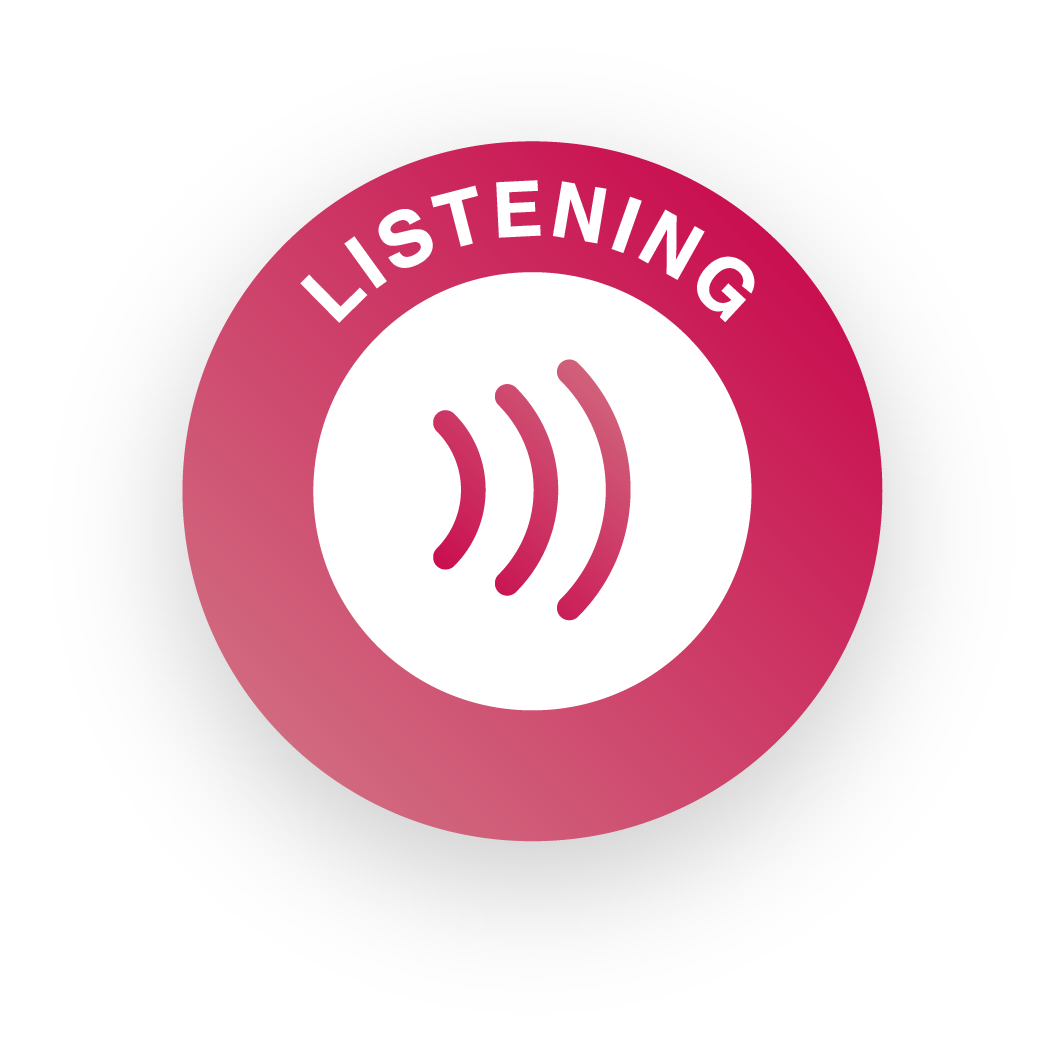 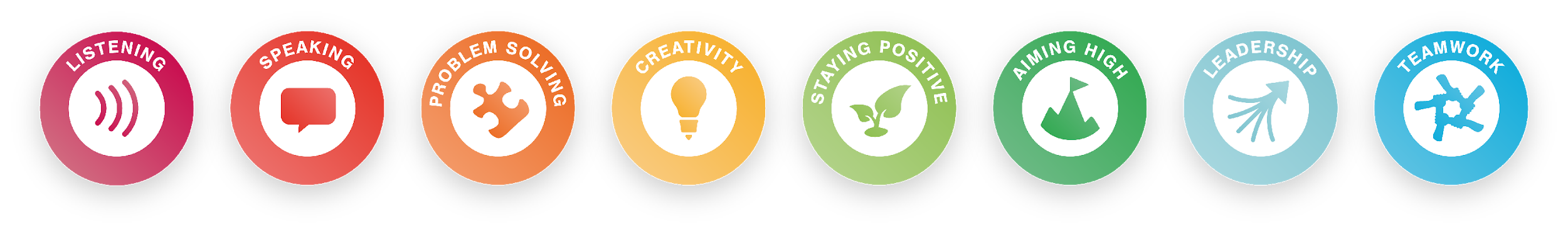 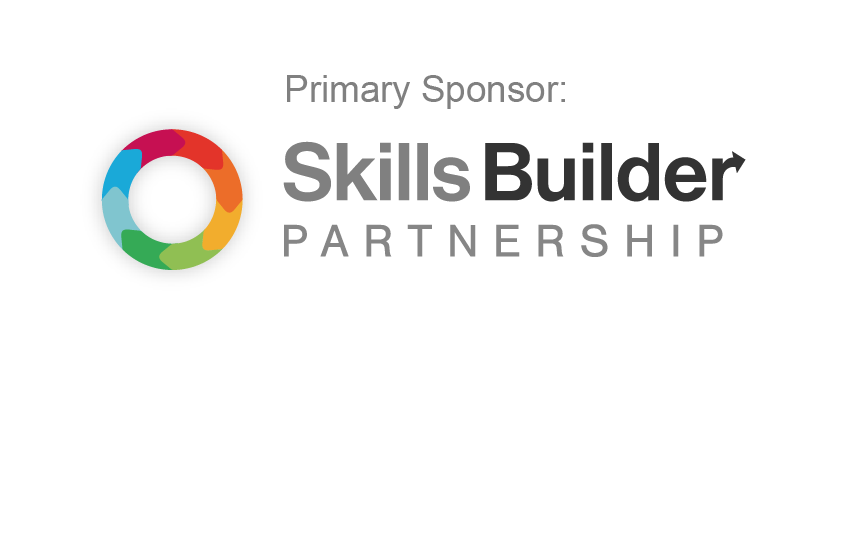 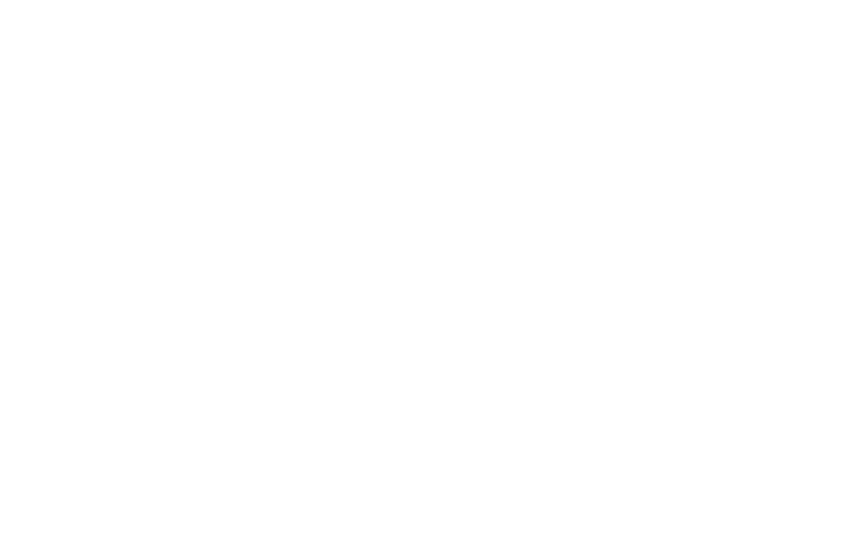 Articulate #myskills
I use my Speaking skills when….
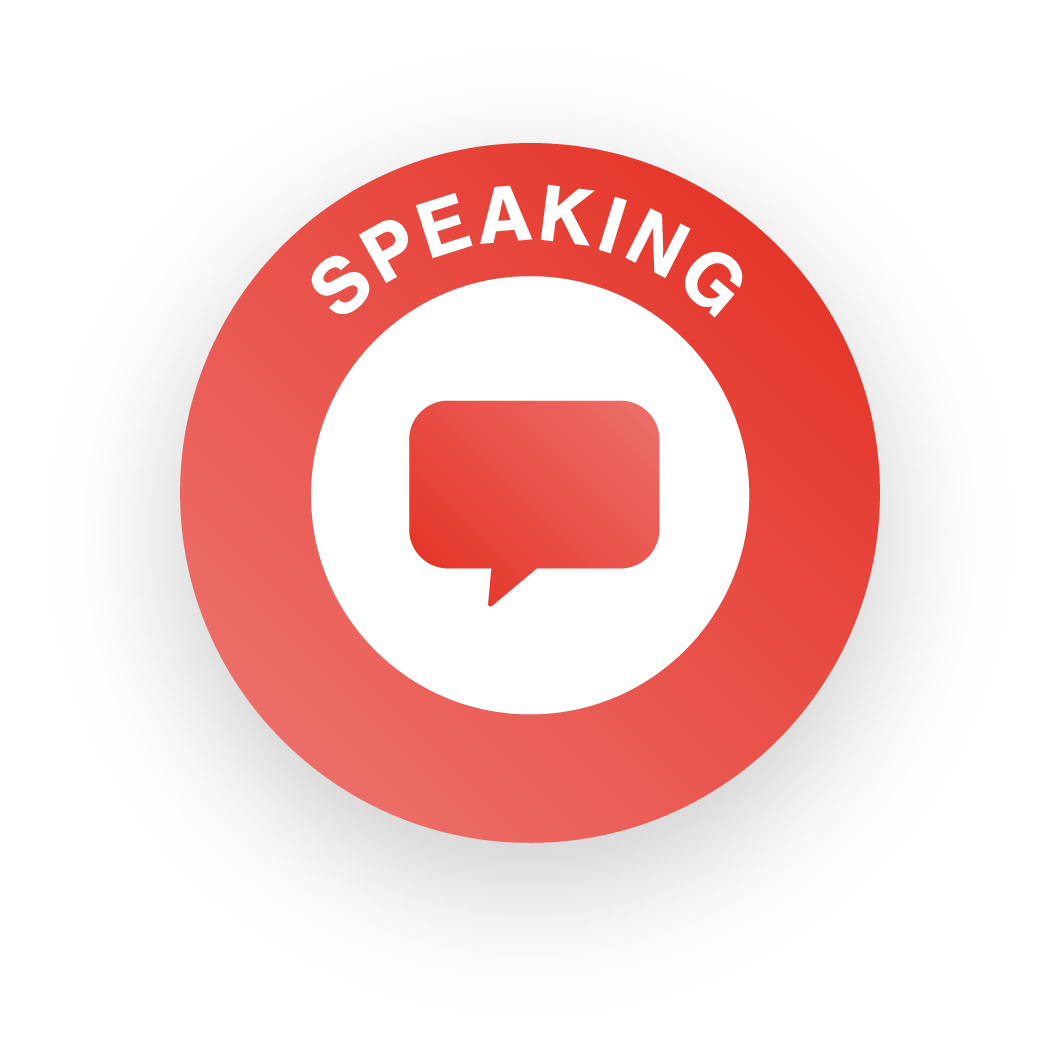 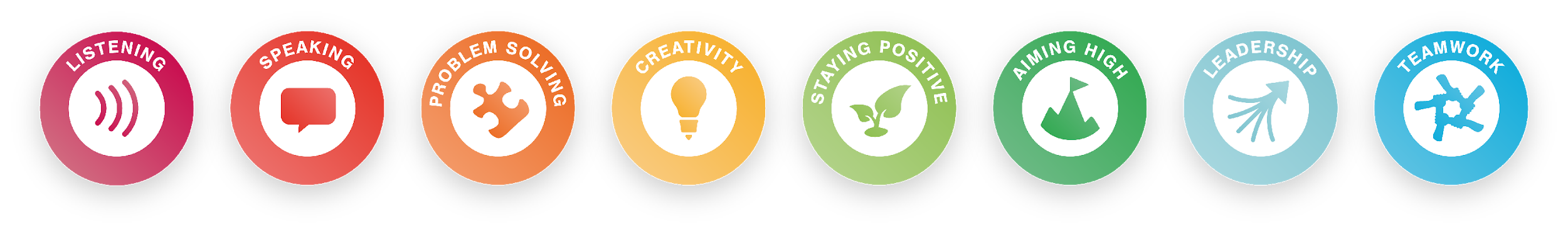 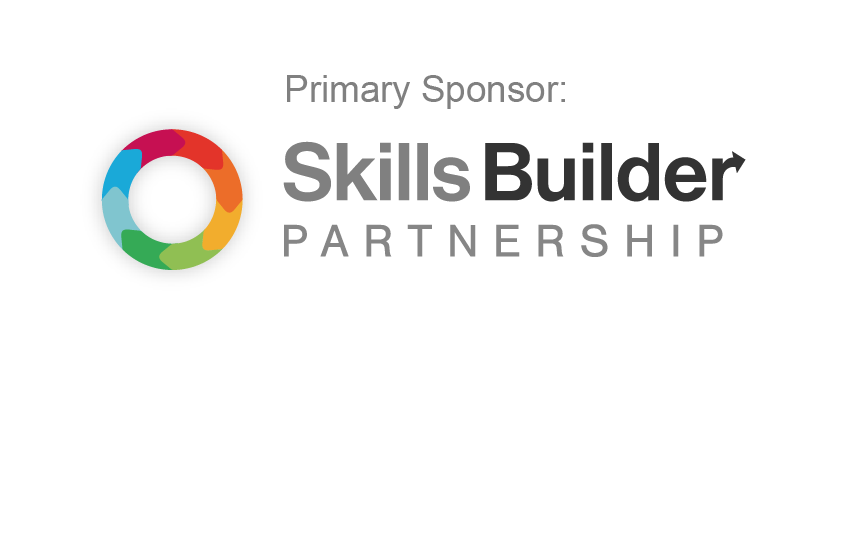 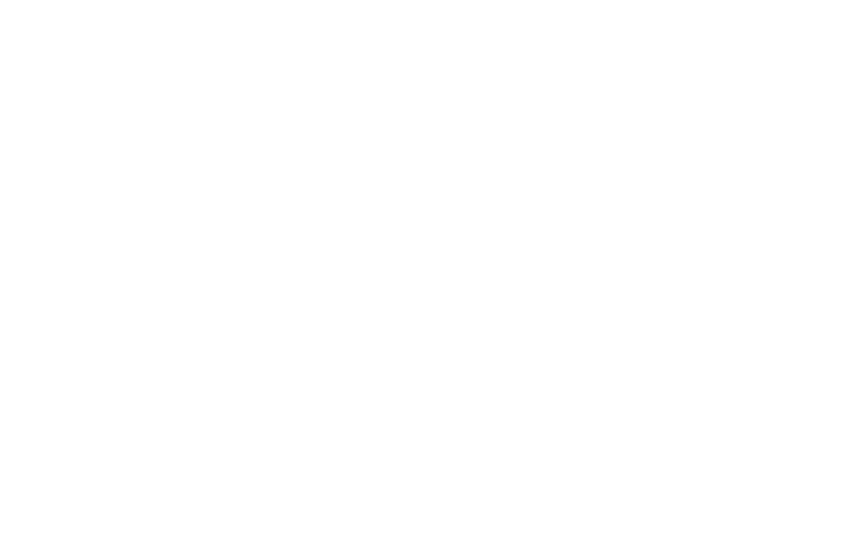 Articulate #myskills
I use my Problem Solving skills when….
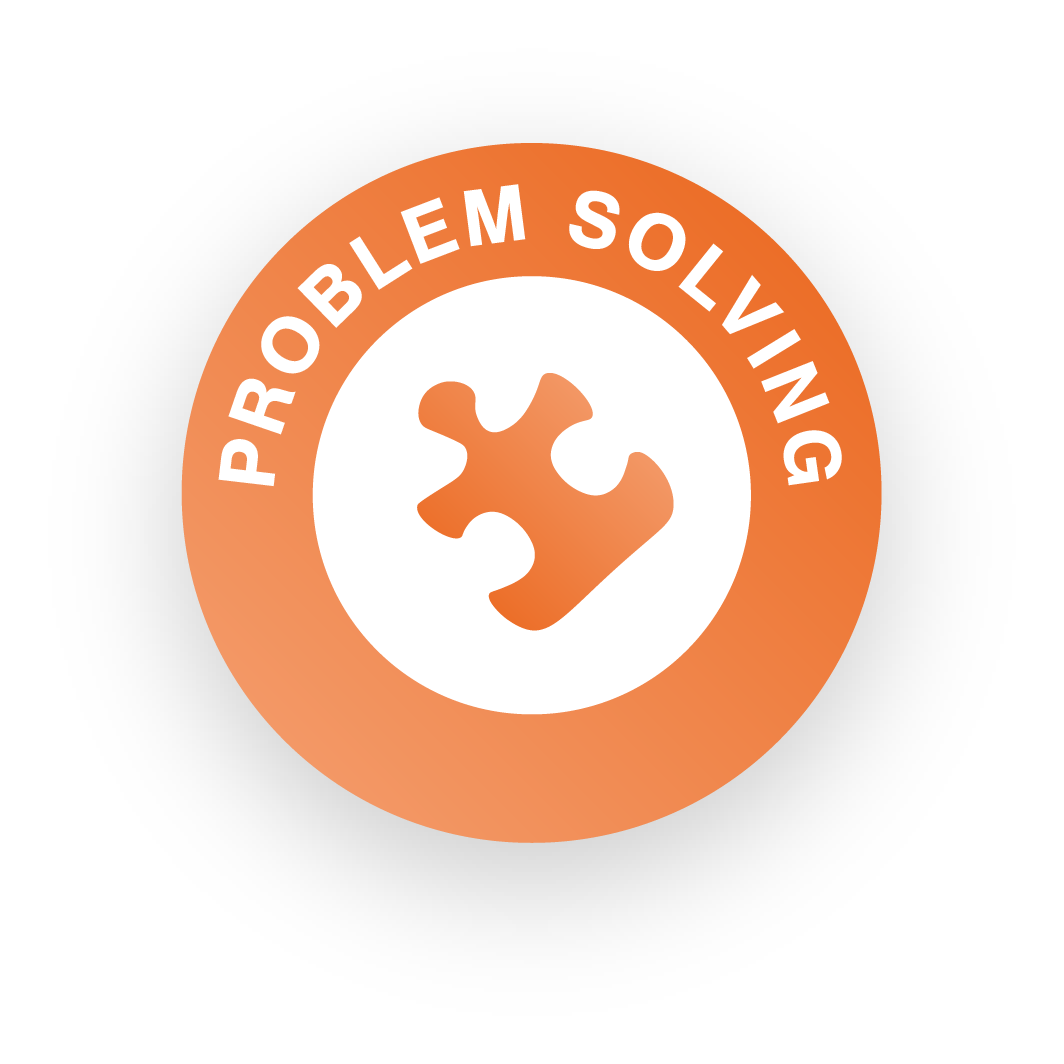 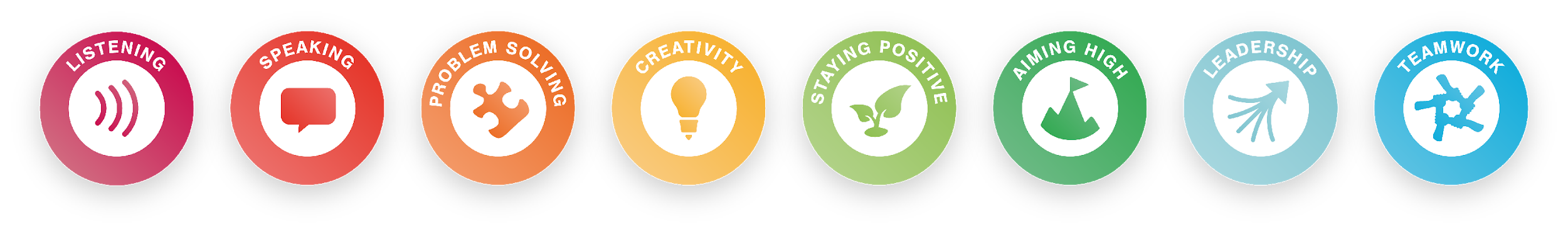 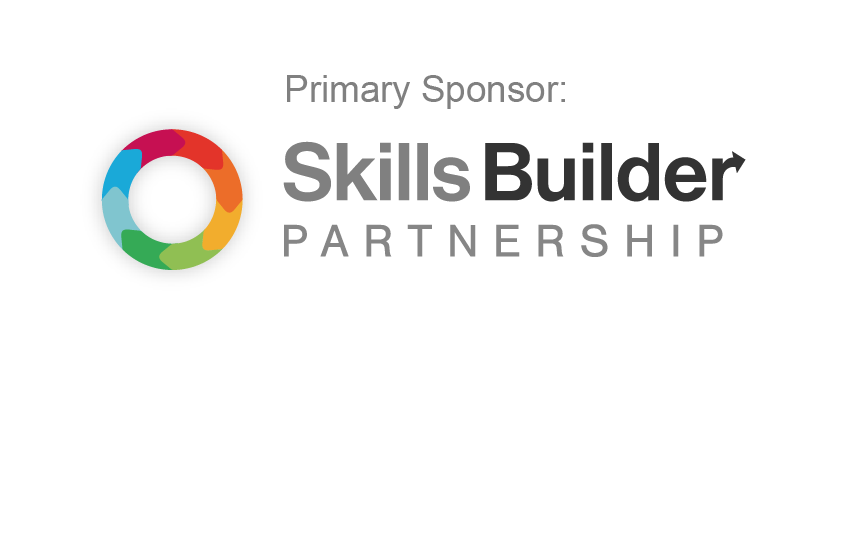 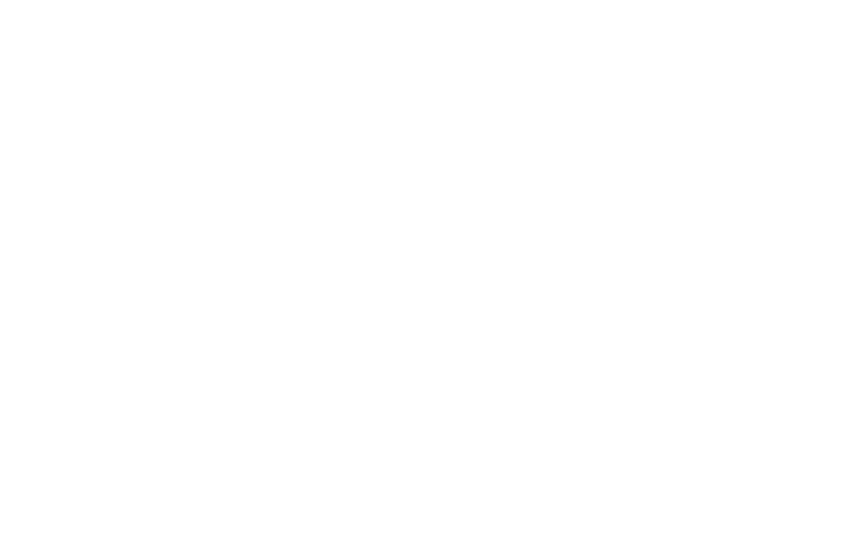 Articulate #myskills
I use my Creativity skills when….
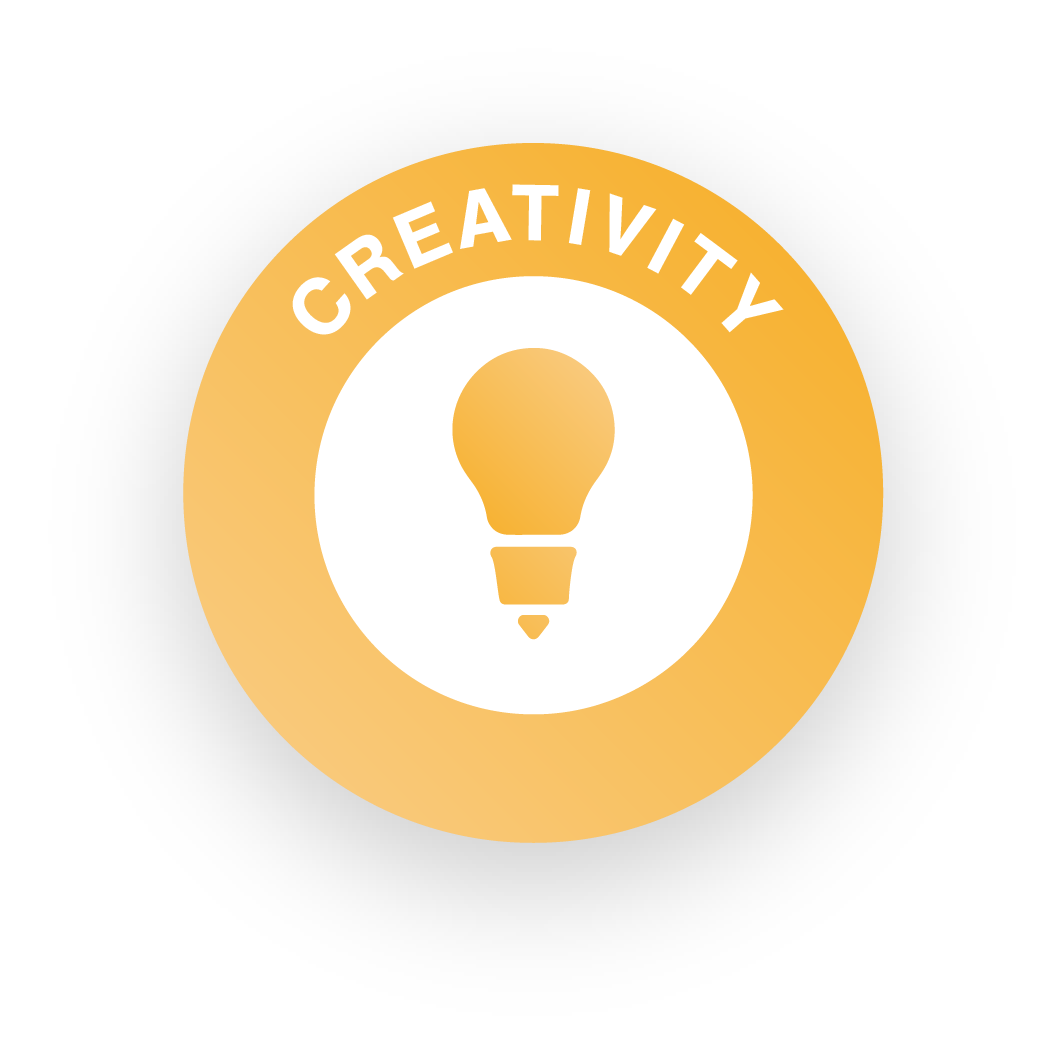 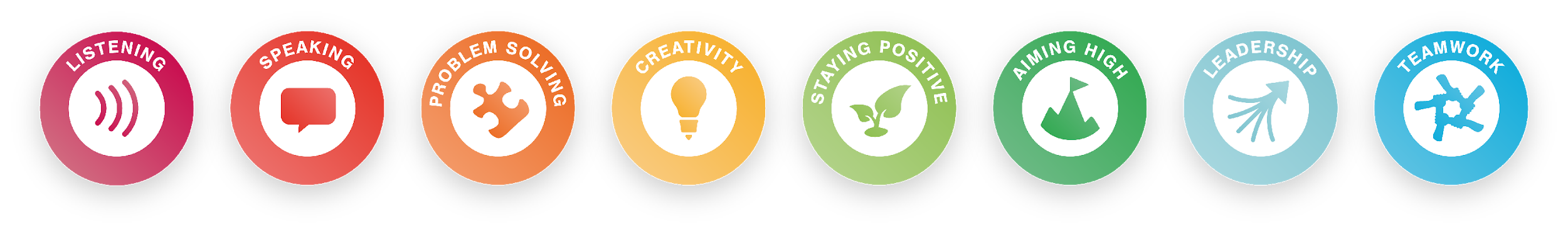 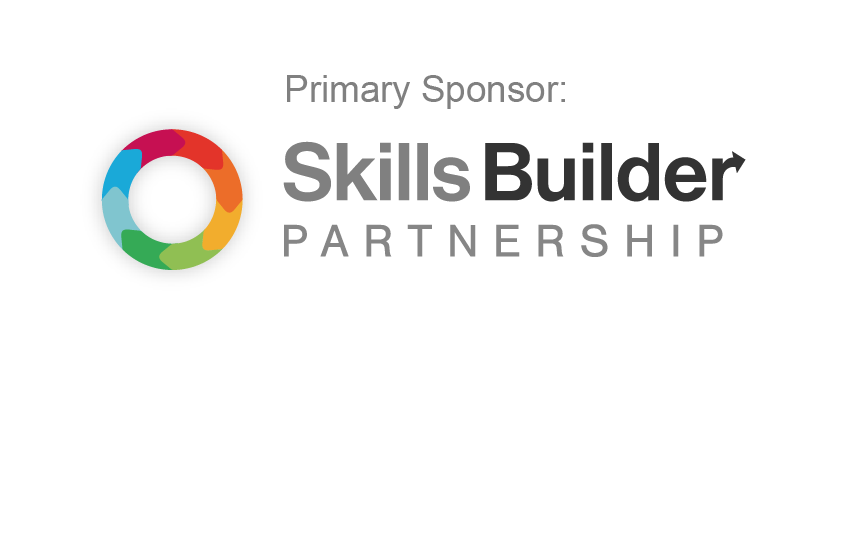 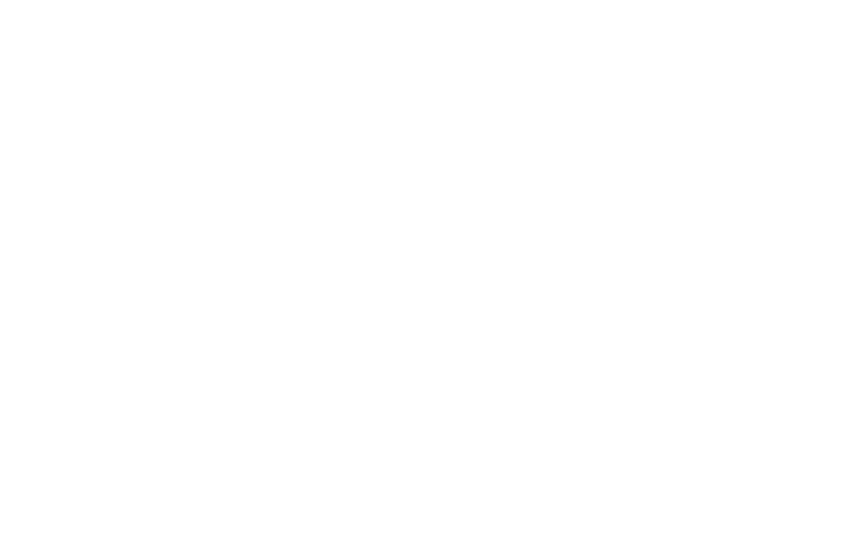 Articulate #myskills
I use my Staying Positive skills when….
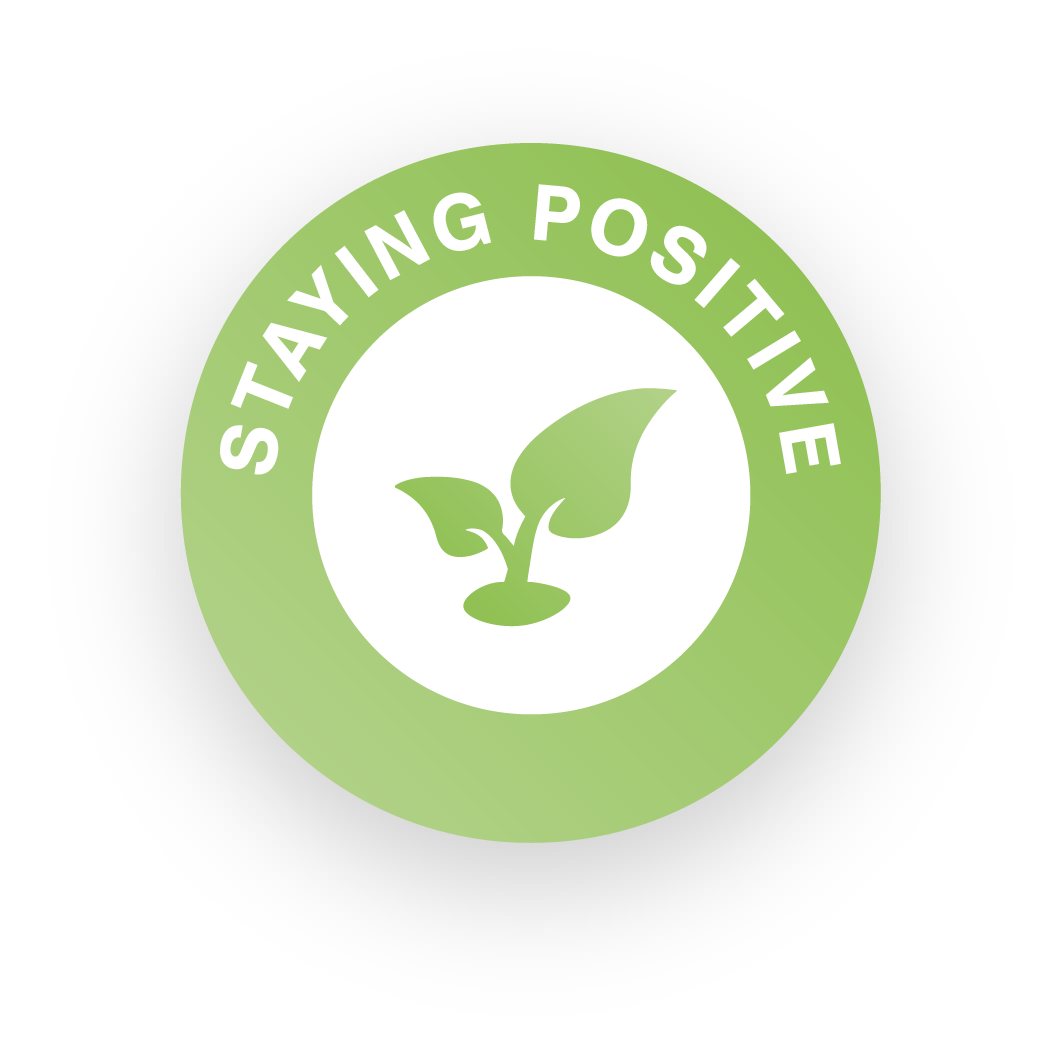 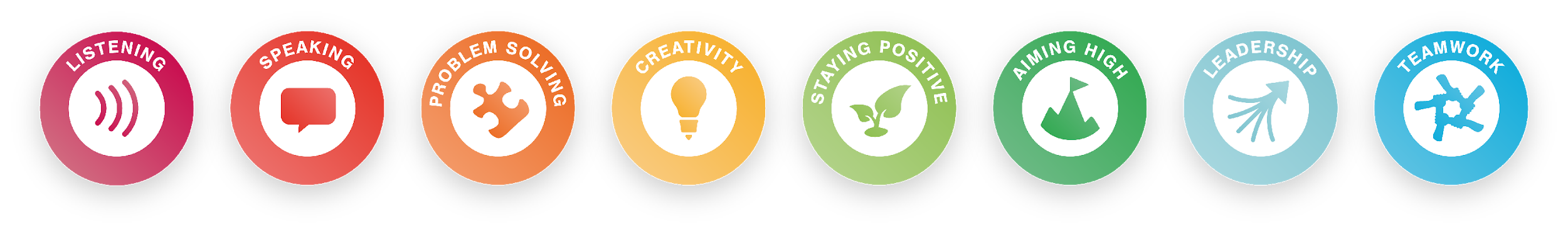 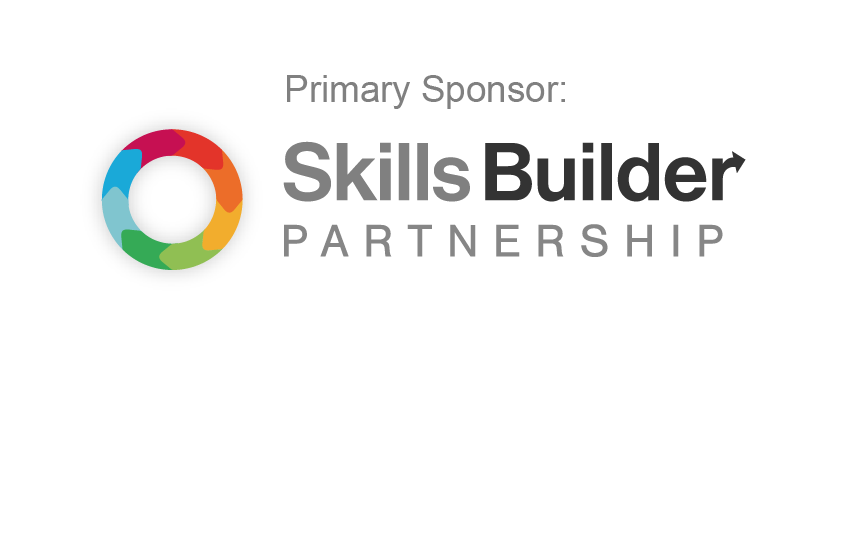 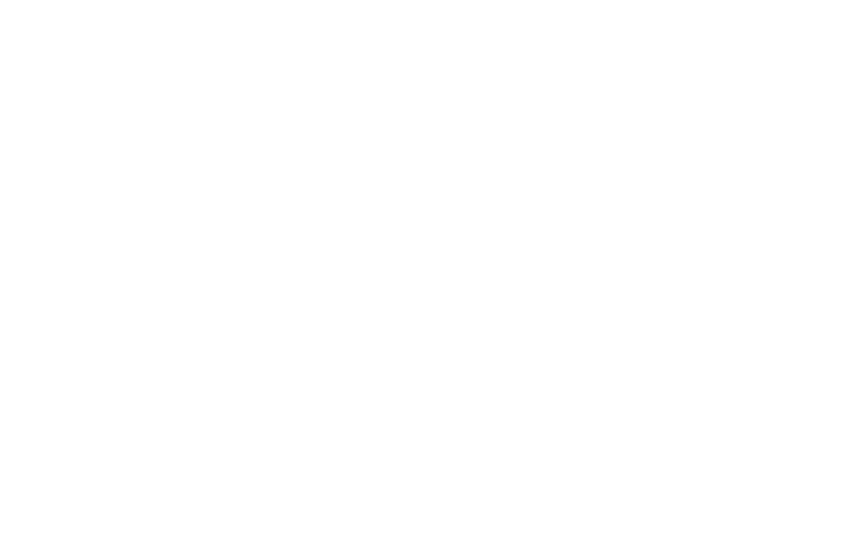 Articulate #myskills
I use my Aiming High skills when….
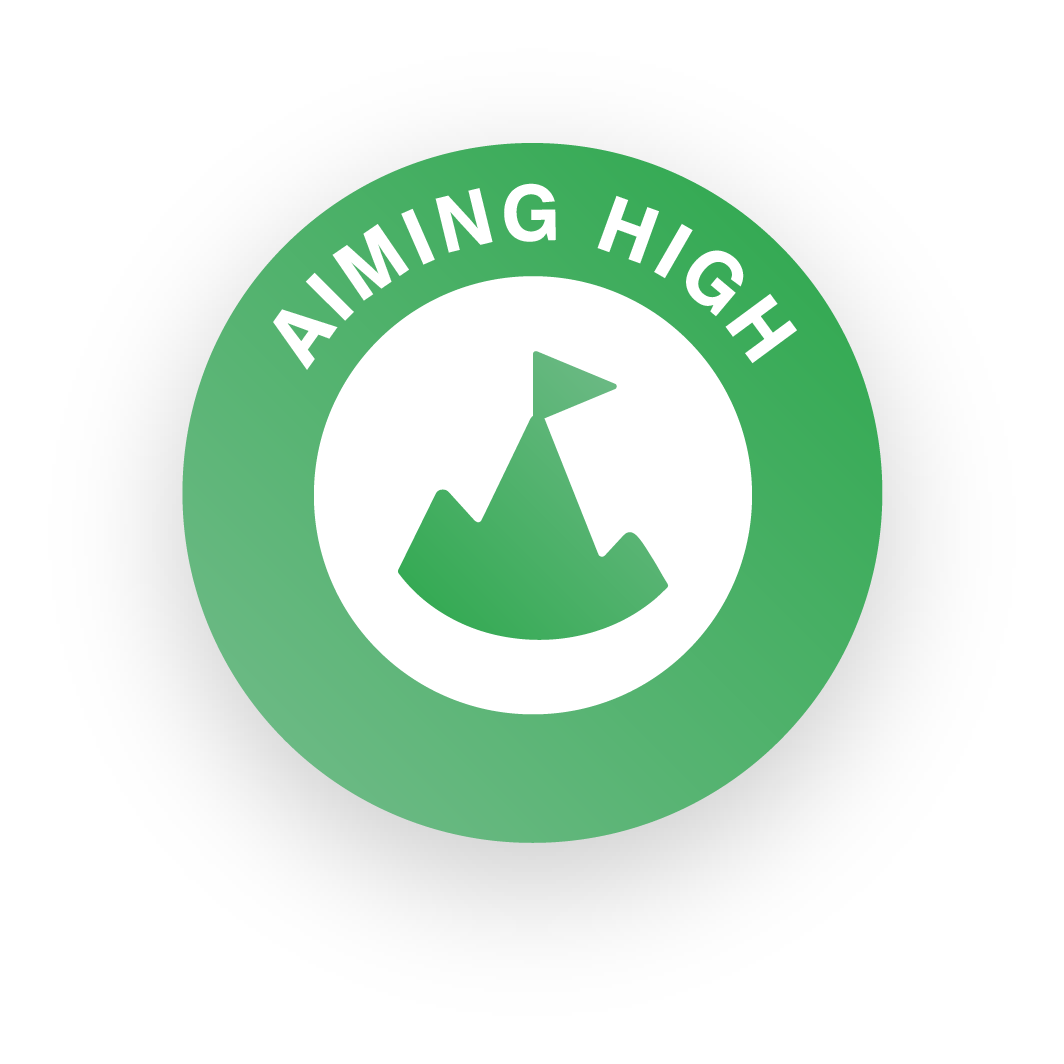 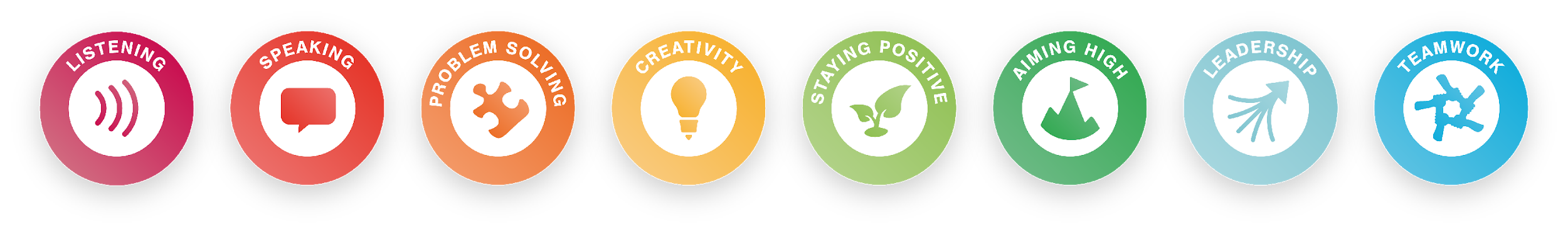 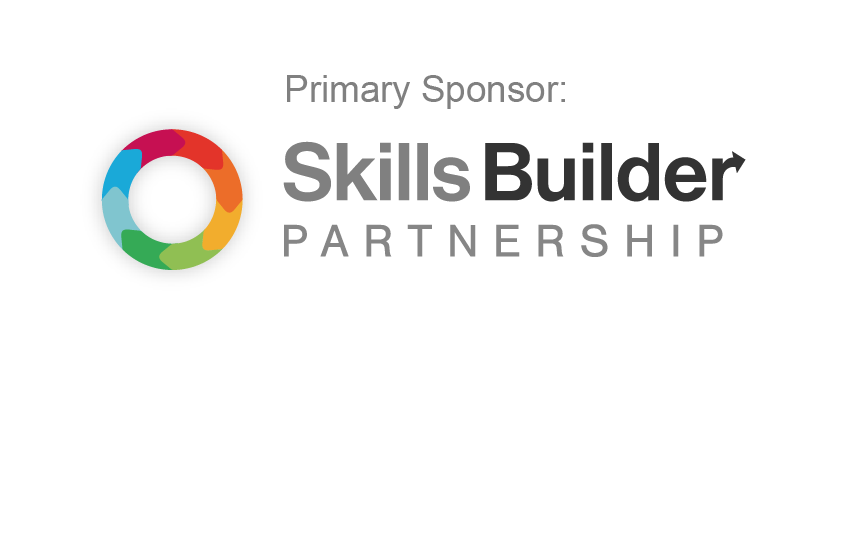 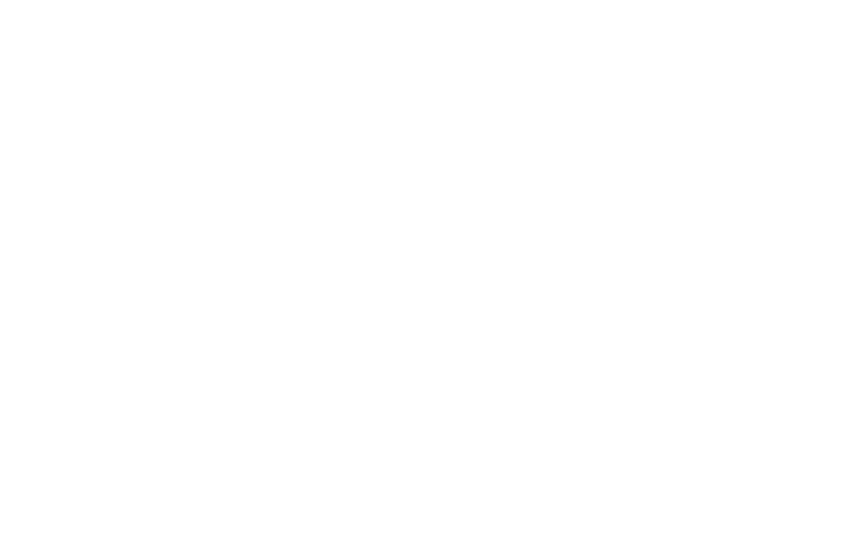 Articulate #myskills
I use my Leadership skills when….
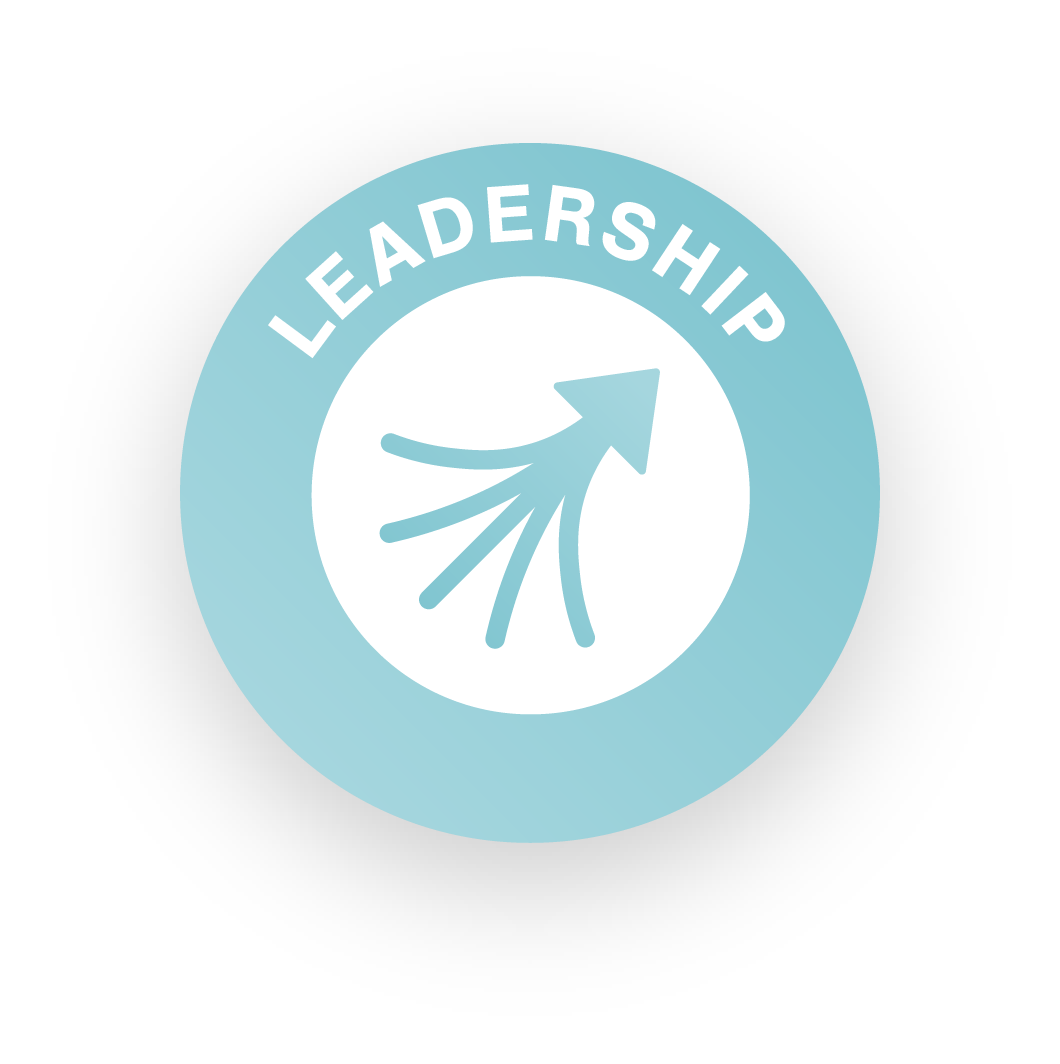 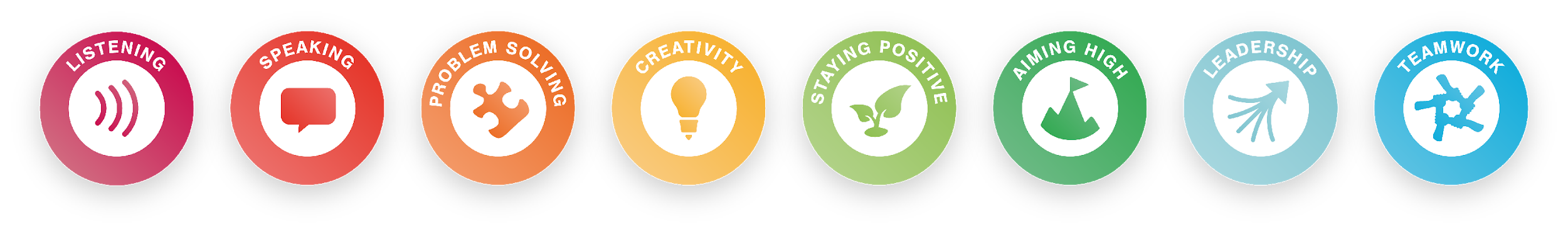 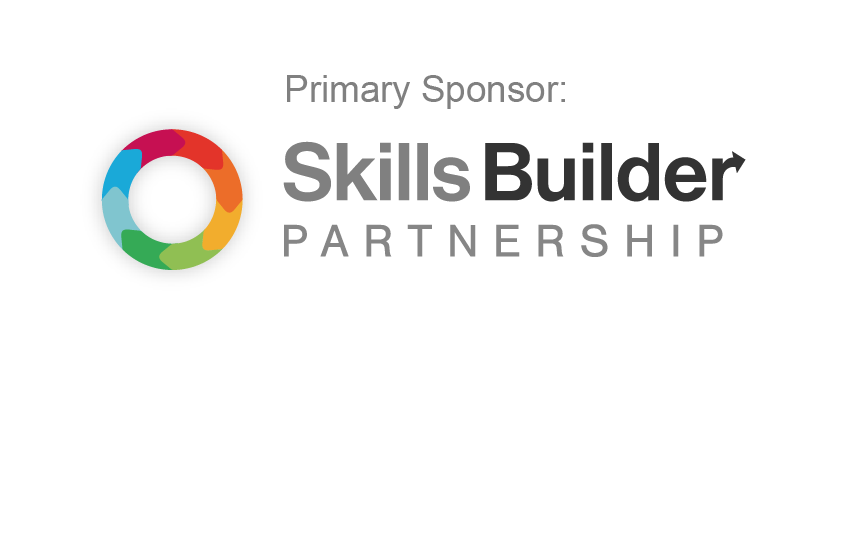 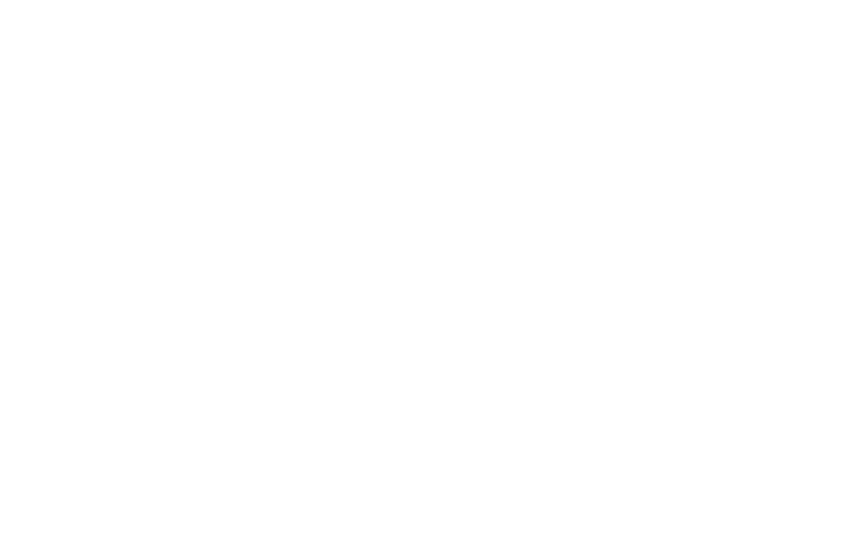 Articulate #myskills
I use my Teamwork skills when….
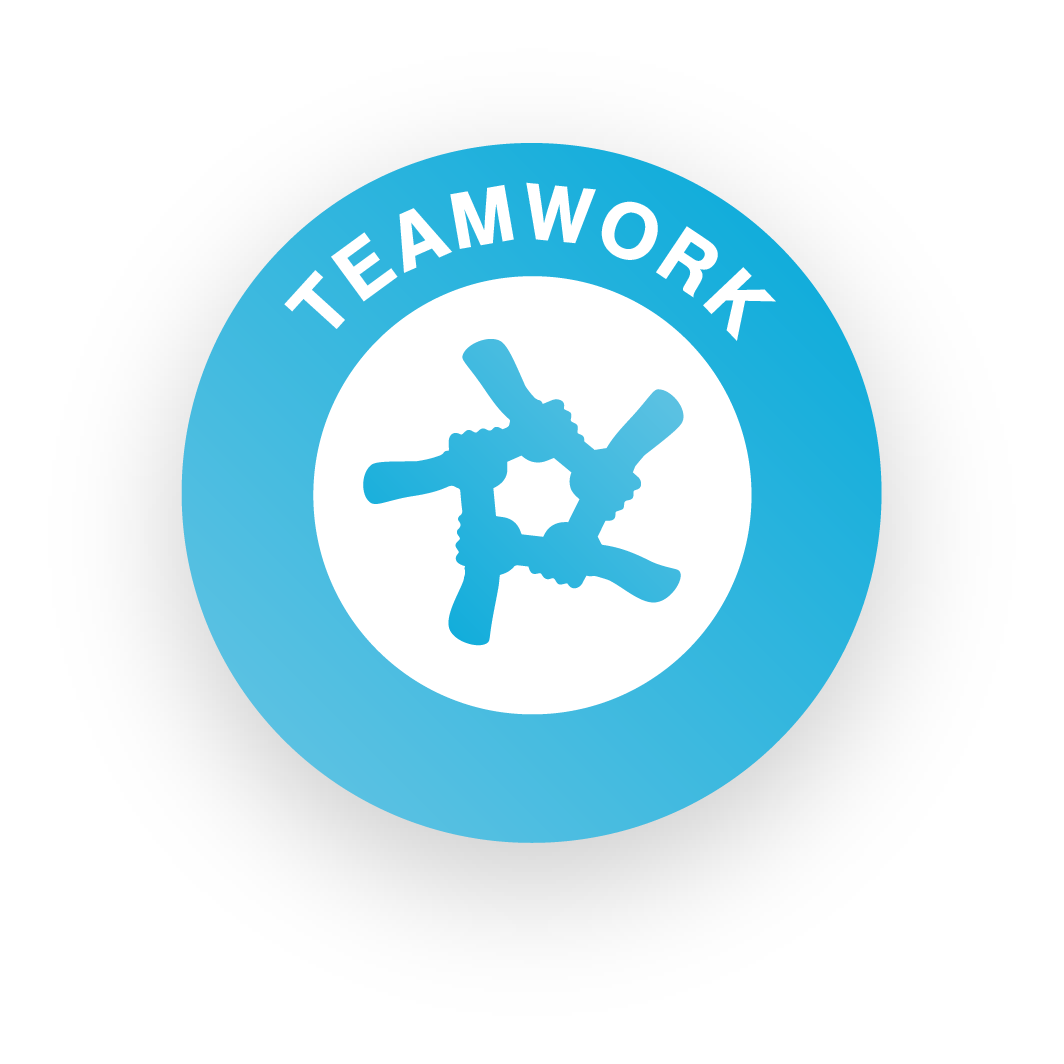 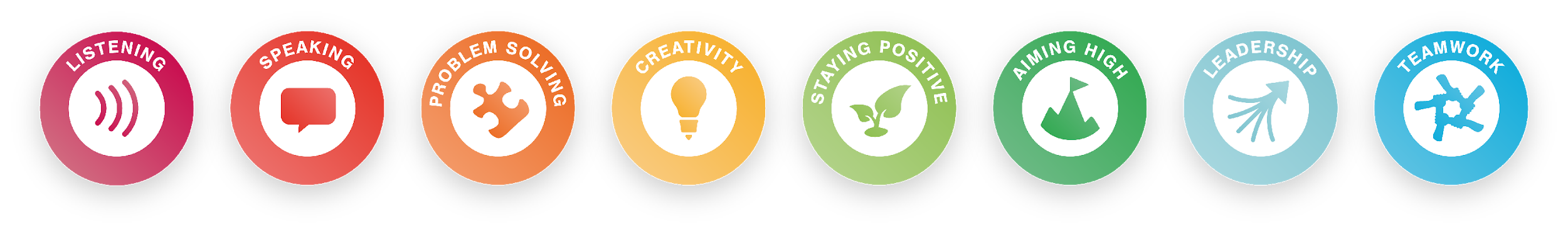